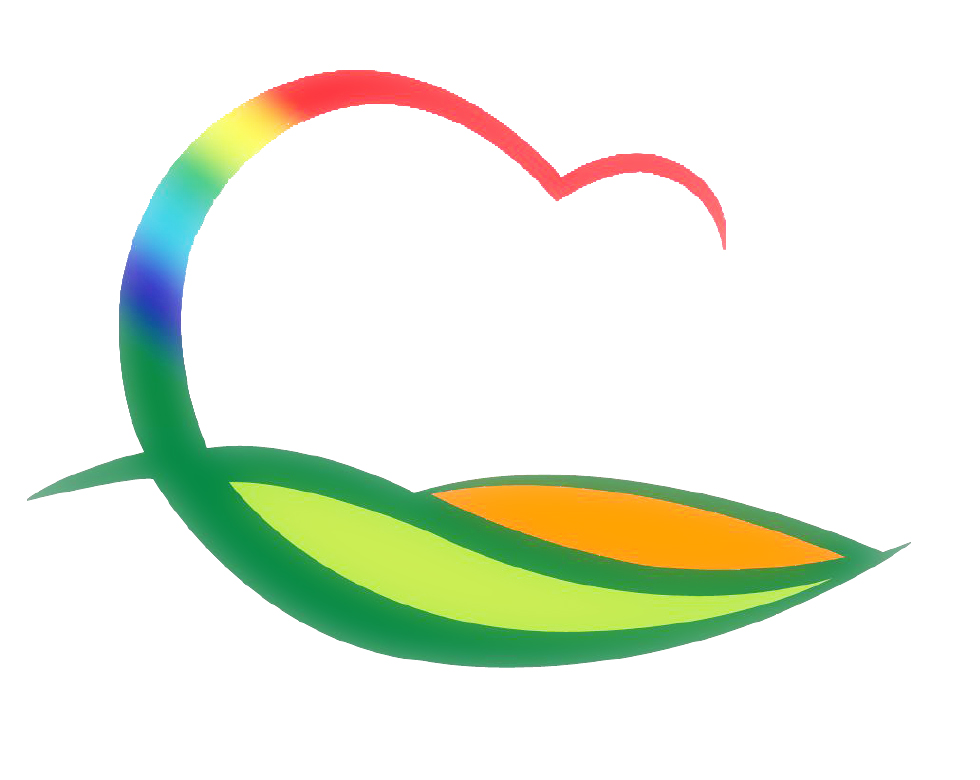 가 족 행 복 과
12-1. 상반기 결혼중개업체 지도·점검
6월중 / 3개소 / 여성정책팀장 외 1명
결혼중개업법 준수사항 등
12-2. 영동군 가족친화 기관 재인증 신청 
신청마감일 : 6. 28. 까지 
공공기관 가족친화인증 의무화에 따른 재인증 신청
12-3. 상반기 공무원 성인지 교육 
6. 20.(목) 16:00 / 군청 대회의실 / 250여명
성인지 감수성 기르기, 성인지 관점에서 정책 이해하기 등
12-4. 뉴영동 라이온스클럽 장학금 수여식
6. 5.(수) 15:00 / 군청 소회의실 / 8명 수여
저소득층 가정 학생 장학금 수여 및 격려
12-5. 2019년 청소년 어울림마당 체험부스 운영
6. 15.(토) 10:00 / 중앙소공원 / 주관 : 청소년적십자 영동지구협의회
커피만들기 등 체험부스 7개소 운영
12-6. 2019년 아동학대 신고의무자 교육
6월중/ 군청 소회의실 / 아동학대 신고의무자  40여명
아동학대 신고의무자(24개 직군 종사자) 교육
12-7. 초ㆍ중학생 영어캠프 위탁운영 제안서 평가위원회
6. 11.(화) 14:00 / 군청 상황실 / 평가위원 7명
초ㆍ중학생 합숙형 영어캠프 운영 업체 제안서 평가
12-8. 충북지역 문해교사 역량강화 워크숍
6. 12.(수) 11:00 / 레인보우영동도서관 / 40명
문해수업 지도안 구성 및 시연 등
12-9. (재)영동군민장학회 이사회(2차)
6. 12.(수) 14:00 / 군청 상황실 / 18명
2020년도 향토장학금 확대 검토 및 기타 안건
12-10. 북스타트 활동가 교육
6. 11. ~ 12. / 레인보우영동도서관 / 20명
영유아를 위한 독서육아 지원 활동가 교육
12-11. 1인 미디어 크리에이터 양성과정
6. 11. ~ 8. 14. / 레인보우영동도서관 / 18회
청년세대를 위한 컨텐츠 제작 교육
12-12. 6월 인문학 교실
6. 26.(수) 19:00 / 레인보우영동도서관
강사 및 주제 : 정수년 / 정수년의 해금연주회
▣ 이달의 중점 홍보사항
인문학 교실 홍보 / 지역신문, 현수막